NER VISION 2047
Presented before Secretary, 
Ministry of Development of North Eastern Region, 
Government of India
12 August 2024
Framework of sectoral visions: Quadrilateral Approaches 
I. Brief Background 
II. Present status 
Where does the NE Region stand : National and global comparison
Laggard syndrome : Why and what the NER lack 
Institutional drawbacks
Governance dynamics
Limits of resources, skills and capacities
Geography and Connectivity
Markets, Technology and infrastructures
Framework Contd.
III.  Possibilities, Potentials and Promises
Quantitative targets
Qualitative targets
Potentials and Possibilities
Formidable challenges and possible pull factors
Benefits of achieving the vision targets 
Cost of not doing/reaching the targets
Framework Contd.
IV. Strategic Moves and Policy Interventions to achieve the 2047 vision goals
Methodology : Nine Layer Consultations
Literature Survey : Use of Proven Tools to prepare Vision
Experts Contributions
Consultations with the policy makers both National and State Level
Consultations with the professional institutions 
Consultations with the private sector/market influencers
Consultation with the Entrepreneurs/women and youth organisations
Consultation with the multilateral and bilateral agencies
Consultations with the ciivl society, community leaders and NGOs
Consultations with cross border stake holders
Why Vision 2047 Document ? 
Global, National and regional contexts have undergone steady changes
Aspirations, Expectations and Standards have risen: 100 years of Independence
India’s global standings and competitive dynamics to be matched by domestic consolidation: NER emerging to be a key actor
 Circumstances and determinants have changed
Landscape for actions and projects have become much wider
New Generation of actors, institutions and instruments
 Emergence of New Challenges and diverse threats 
 The conflicts and instabilities have been broadly sidelined by mainstreaming of development, peace and stability aspirations
TRANSFORMATIVE GOALS
#1 NER as South Asian Power Pool
OVERARCHING GOALS : 

NORTH EAST REGION AS 
New Growth Pole of India and Eastern South Asia (Bangladesh, Bhutan, Myanmar, Nepal and North East Region) also known as NER Growth Quadrangle (NERGQ) as a significant player in India’s Act East Policy, Viksit Bharat and Aatmanirbhar Bharat 2047
#2 Border as Opportunity
#3 NER as Green Destination
#4 North East Economic Corridor
#5 NER as Citadel of Climate Studies
#6 NER as a Medical & Adventure Tourism Destination
#7 NER a Soft Power Reservoir: Youth, Sports and Music
#8  The Peace Dividend
CRITICAL DETERMINANTS AND COMPONENTS OF NEW GROWTH POLE 
Strategic Layout
I   Borders as Opportunity  (Explained separately)
6 Key Actors
Centre : Ministries
States : Departments
Multilateral/bilateral Agencies
Private Sector
Communities/INGOs/NGOs
Cross border actors and institutions
II  4 x4  Connectivity Matrix 

Four ways connectivity Matrix:
Within a State (Assam)
Between the two states (Assam and Arunachal Pradesh)
States (NER) with the rest of India
States (NER) with the neighbouring countries

Four instruments of connectivity
Roadways; Railways; Airways; Waterways
.
III. Reverse Integration
Orthodox model of expecting, enticing and engaging the NER joining the rest of India not able to deliver expected outcomes
Reverse model : Vital and Far Reaching
Several Regional and Global Examples : Reverse models tested and remain successful
China : reverse integration : entire sub-regional landscape of 
South West including Sichuan, Tibet, Yunnan, Xinjiang and Qinghai 
After it developed the coastal best in South East region. 
Nation state went there in these relatively less developed land frontiers
Centre merging with Periphery
IV. Venturing a new Development Model
Growth model : retains maximum cream of development within communities and geographies of the NER.  Multiplier and Plough Back Gains
Rejuvenating the Education System : National Best schools adoptions of the laggard schools in the NER
Rebuilding a class of local entrepreneurs,  injecting newer technology and skills, 
Bringing a variety of national and international institutions, 
Up-skilling the youths for local-national-global employment market,  
promoting multiple stake holdings
V. Five Point Framework for Development of North-East 

Determining the Intra and Inter competitiveness of the Eight  States of North-East exploring their strength and resources vis-a-vis neighbouring countries 
Facilitate approach to the last mile villages and towns in border areas through Roads, telecom connectivity and facilities
One State - One Idea for joint implementation by the State & MDoNER and its comprehensive saturation across the State. 
Focus on commodity/product based naming of NER states over and above sector like Tourism
One State led cross regional project with MDoNER
Goal 1: NER as South Asian Power Pool
Idea :   Eastern South Asia Power Pool 

Develop NER as South Asia Power Pool for Power exchange between NER, rest of India and neighbouring countries.
Installed capacity in NER- 7360 MW (2023) :    24 GW (2047) 
Per capita energy consumption of 600 kWh/annum (2023) to 2000 kWh/annum by 2047
Hydro-power 63% of generation capacity in 2023
HVDC 400 kV transmission lines within and neighbouring countries,
Major contributor Net Zero Target by 2047
NER domestic installed capacity of Electricity Generation (MW as of 31-03-2023)
Financial Resource Mobilization
Estimated funds requirements for additional power plant  installations as envisioned to 24 GW
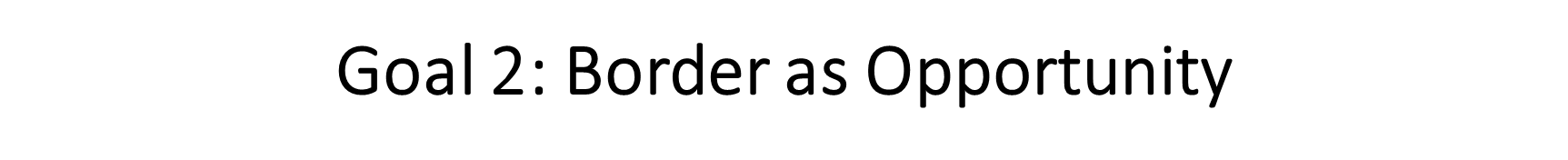 Larger Dynamics

To transform NER by leveraging its borderlands as opportunities 

Foster : socio-economic development through cross-border trade, cultural exchange, and strategic infrastructure investments, tourism, energy, other services.
Repositioning the NER : Reviving the borderland ideas : Softer borders : Vibrant Activities
At present -
Borders currently have become a bastion of military thinking
Human security and Development per se concerns have received little attention

By 2047.
A sub-regional connectivity pivot - ‘connectivity black hole’ syndrome : State-of-the-Art Integrated Check Posts, Land Customs Stations and Multimodal Economic Corridors
Access to ASEAN Markets for Bhutan, Nepal and Bangladesh 
International Internet Gateway : Bay of Bengal-Indian Oceanway Under Sea Cables
Frontier Economic Zones (FEZs) : Borderland trade , cross border ventures,  value and supply chains and Services Exchanges.
North East region :  Three Dimensions of Connectivity as a Win-Win Project
Connectivity Projects
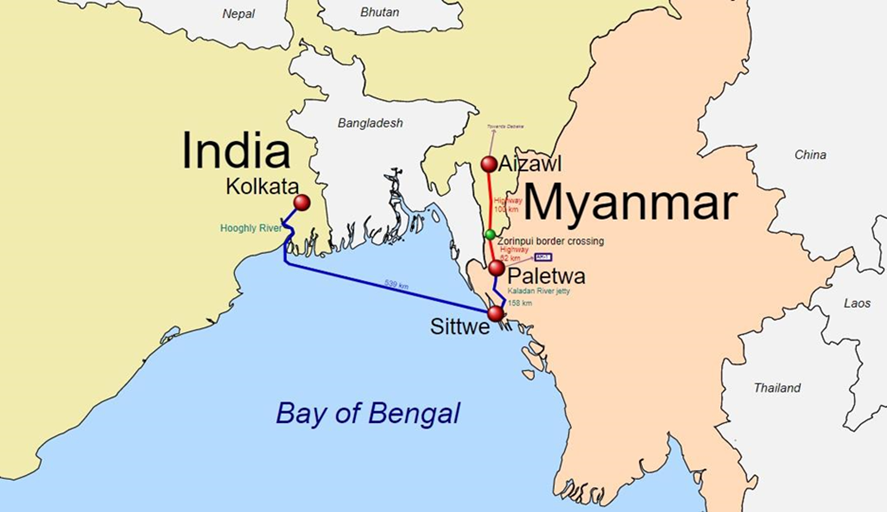 Kaladan Multi Modal Transit Transport Project
India-Myanmar-Thailand Trilateral Highway
India-Bangladesh Protocol on Inland Water Transit & Trade
Agreement : Chattogram & Mongla Ports , & Matarbari (!)
BBIN Motor Vehicles Agreement 
Restoration of Pre-1965 Railway Links with Bangladesh
Akhaura – Agartala Cross-Border Railway Link
Upgradation of the Rih -Tedim Road in Myanmar 
Transit Agreements with Bhutan & Nepal for the use of Indian Territory including Fulbari Corridor and Gelephu-Kokrajhar Railway line
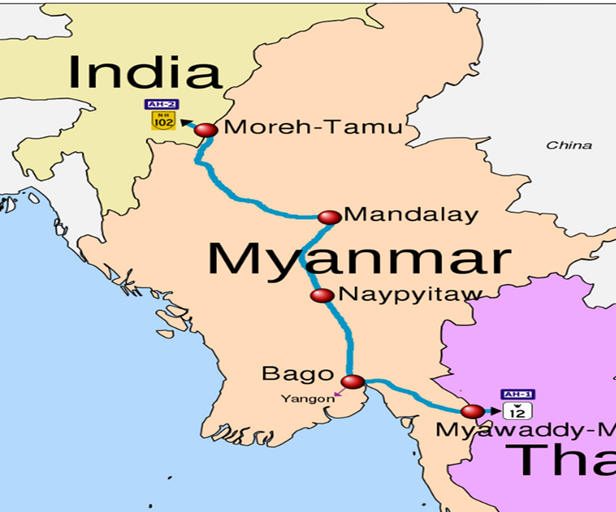 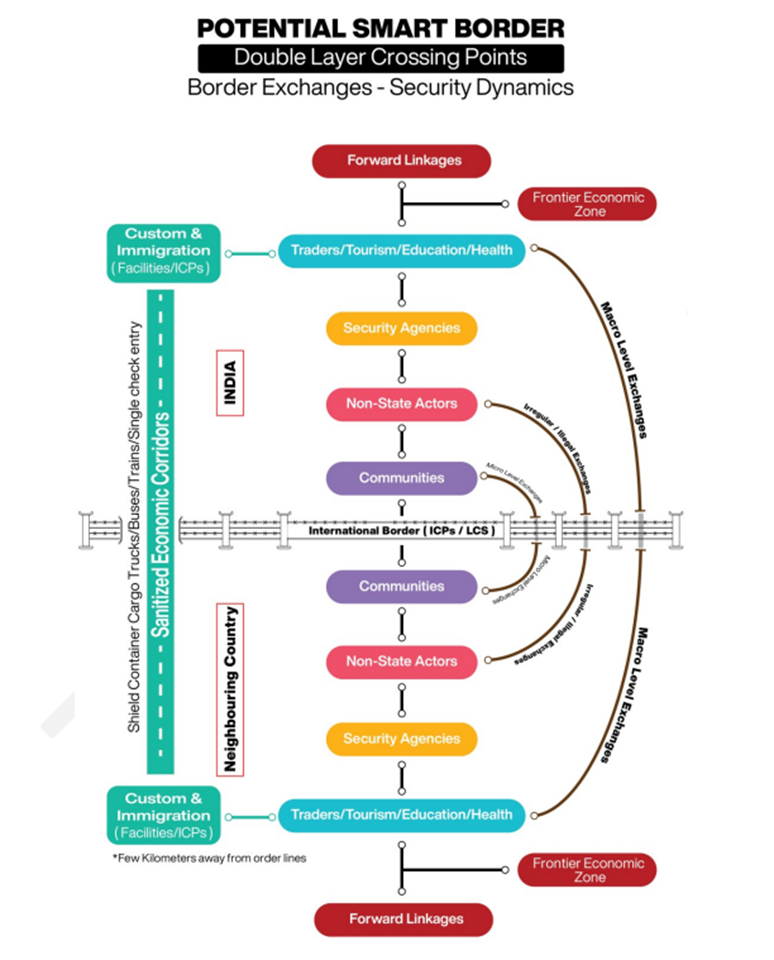 Emerging Alternatives to Chicken Neck

Sittwe Port: Kaladan River

ii)  Fulbari Corridor (Bangladesh/Bhutan/India/Nepal junction)
Make use of Chittagong, Mongla and Matarbari deep sea port by Bhutan and Nepal. Access to North East Region through Bangladesh,

iii) Gelephu- Kokrajar Railway line and connecting to Land and Waterways

iv)   Newer Corridor Pangsau Pass (Arunachal Pradesh-Myanmar); Bletting-Trashiyangshe (Arunachal-Bhutan); Chewabhanjyang (West Sikkim-Eastern Nepal)

v) Connectivity to operationalise India's Act East Policy

All these complement and consolidate five operational priorities under the SASEC operational plan 2016-2025 of the ADB that focus on this sub-region including Asian Highways and Asian Railways
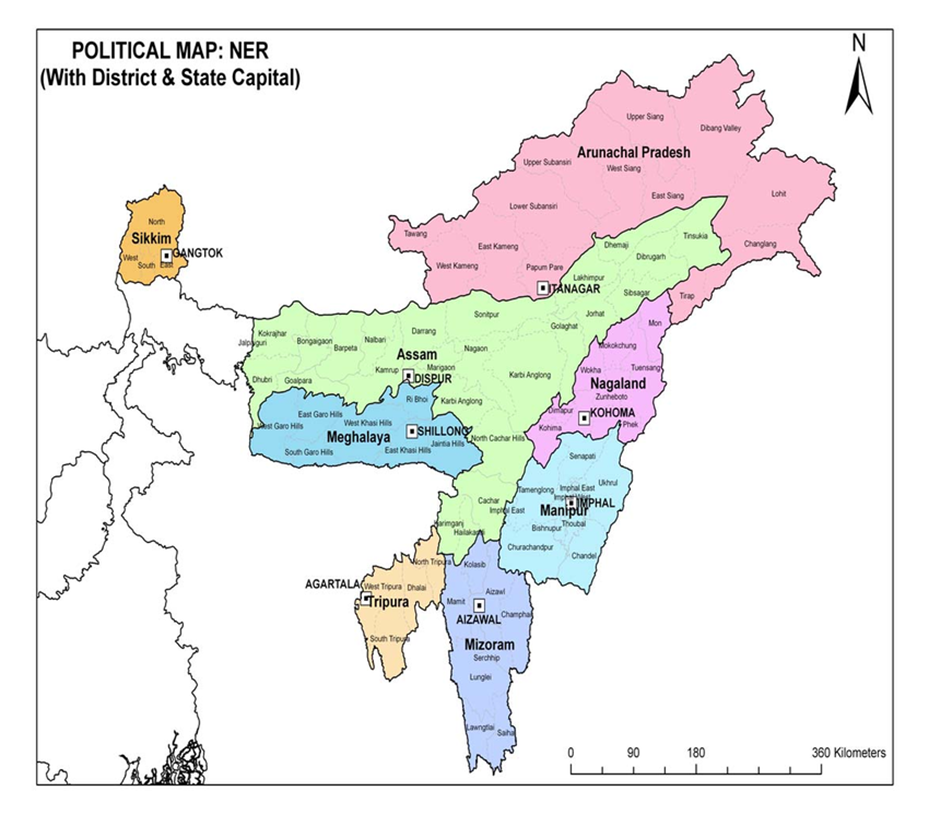 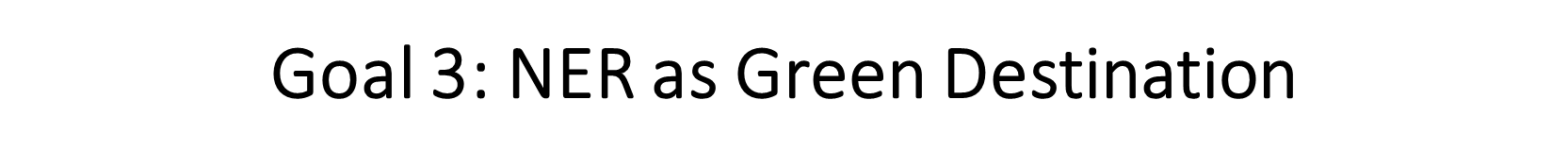 To develop NER as a source of nature and biodiversity based green products 

Organic Farming
Sustainable Forestry & Agroforestry
Renewable Energy
Eco-tourism
Handicrafts & Textiles

Sustainable Fisheries & Aquaculture 
Traditional Medicinal Systems
Nature based tourism services
Green Transport
World Heritage List of UNESCO
At present
Indigenous farming practices 
1.73 lac ha under Organic Farming 
MoA & FW : “Mission Organic Value Chain Development for North Eastern Region. 

By 2047.

Organic and Natural Farming area :   1.73 lakh ha in 2022 to 16 lakh ha by 2047 
Organic production 
0.2 MT (2023) to 3.75 million tonnes (2030) and 15 MT (2047)
Organic farmers households 1.8 lakh (2023) to 10 lakh (2047)
Region’s organic Food Share in the country  7% (2023) to 25-30% by 2047
Subsectoral Indicators

17.5 lakh ha under cereals, productivity of 3.5 t/ha, potential output 61.25 lakh tonnes 
7.55 lakh ha under horticulture crops, productivity of 10 t/ha,  potential production 75 lakh tonnes 
Production of Spices (Turmeric, Ginger, Chili, Cardamom, Pepper, Cinnamon etc)  : 10.0 lakh ton
2025-2030 : 3.50 Lakh ha 
2030-2035 : 4.50 lakh ha 
2035-2040 : 4.50 lakh ha 
2040-2047 : 4.00 lakh ha
CRITICAL POLICY MEASURES
To Bring :

50-75 % area of shifting cultivation (0.85 m ha) under OF/NF : 6.37 lac ha (2047)
50% % of high-altitude areas i.e., 0.59 m ha : 2.95 lac ha (2047)

50% of mid altitude (0.90 m ha) : 4.50 lac ha (2047) 
10% of foot hills and low altitude areas (0.30 m ha) : 30,000 ha (2047)
04
Goal 4: New Growth Pole : NE Economic Corridor
To develop a futuristic network of state-of-the-art logistics and infrastructure for facilitating trade between NER, rest of India and neighbouring countries and improve further the relation between countries, etc
5 strengths of NER- Society, Economy, Natural Resources, National Security and Bridge Head to South-East Asia
98 percent of borders with Neighbouring countries; less than 1 % share in national exports

2047 Goals 
NER Growth Quadrangle (NERGQ) to contribute 8 percent (US $ 2.8 trillion) of the national GDP (US $ 30 trillion) by 2047. 
Export Growth Expectancy: A growth rate of 7% to 20 % is expected by 2047
Export Value Expectancy: NER Exports are  expected to reach US $3 billion by 2047 

NER economic corridor : significant economic growth, regional integration, enhanced trade, increased investment, job creation, and an overall socio-economic development
Frontier Economic Zones in the Border Areas  :  New Mountain Ports

Recognising the new development frontiers away from both the nature and contents Special Economic Zones and Sea Ports of the Coastal Areas
Four Zones:
i) Exclusive Production Supply zones : Pharmaceuticals
         ii) Interconnected Production Supply zones (Raw materials and other inputs on       a transborder basis)
         iii)Cross Regional Zones : Supply and value chains like tourism
         iv)Transborder Service exchanges Zones : educational facilities, hospitals, communications and energy
Value Chain Example : Turmeric
In the case of Manipur, Meghalaya, and Mizoram the traders are generally from Assam and in the case of Sikkim the wholesale traders are from the North Bengal areas of West Bengal.
THE CONCEPT

State-of-the-art hospital will be built in borderland shared by two countries and connected to India’s neighbourhood connectivity projects including land, railway, airport and waterways

Modern Socio-economic amenities available to all visitors
Treatment, Recuperation and Back to home country

Securitized-dedicated corridor would be laid out

Single entry-exit point corridor for both Indian and foreign nationals

Visa free entry with passports (for Myanmarese and Bangladeshis) and permitted Identity proofs for Nepalese and Bhutanese nationals

Limits of Movements : within the campus

Common currency hospital with INR for conversion 
Banks will issue Indian debit cards for exclusive use in the hospital campus
HEALTH DAM FOR IMMIGRANTS-
Borderland Health Campus
PROPOSED LOCATIONS

Dawki in Meghalaya (for Bangladeshi nationals)

Pangsau in Changlang in Arunachal Pradesh (for Myanmarese nationals)

Kokrajhar in Assam (for Bhutanese nationals)

Uttaray (Chewabhanjyang) in West Sikkim (for Nepali nationals)
BROAD BENEFITS

Easy access to the state-of-the art Indian hospital and medical facilities, affordable and comfortable options 

Cultural and Social assimilations, goodwill nurturing, confidence and trust building with neighbours
 
Economic and social integration at the bilateral and sub-regional levels, decline in illegal migrations
Optimal use of connectivity projects, major new source of income and employment

Decline in the Indian visa applicants in a country like Bangladesh
Creation of new connectivity projects
Steady fall in travel to distant destinations
New Development Partners :  
Critical Resources, Technology, Production and Market Linkages
Source: MDoNER, Govt of India
Goal 5: Climate Neutral NER
Collect, collate and analyze meteorological data to ascertain climate shift pattern in the region
 Drone/Satellite  imagery  mapping of climate vulnerable areas
Assess per person and per hectare emission of carbon and other green house gases and strategies their minimization.  
Similarly assess methane emission from livestock and take reduction measures
 Adopt already validated climate adaptation technologies, methods and methodologies, packages and practices to minimize the impact of climate change.
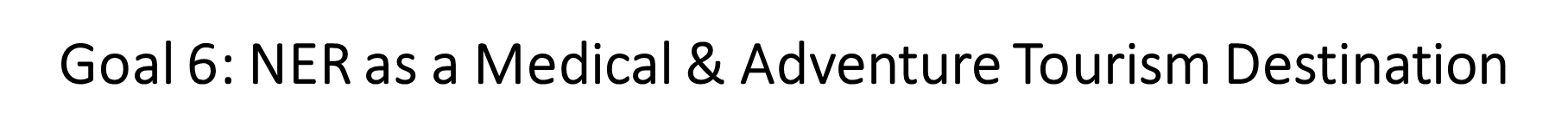 The Idea 
Comprehensive Natural and Comparative advantages in terms of traditional medicinal systems, bio diversity hot spots and abodes of mountain deities and destination of for medical, adventure tourism and war relics tourism. 

The Ethno Medicine and Tourism Commission (EMTC) : regional level 

Mode : PPP, exclusively for commercializing the ethno-medicinal practices and extending further to promote wellness and medical tourism. 
The AYUSH Ministry, Central Universities in the NER, North Eastern Institute of Folk Medicine at Pashighat and the MDoNER would coordinate the entire architecture and building of the EMTC.
Tourist Arrivals (2022) : 118.45 lakh domestic and 1.04 lakh foreign tourists

By 2047.
Total Arrivals expected to reach 20-25 million
8-10% GSDP contribution from tourism sector in NER 
TMS , Health-bio diversity- adventure- war relics tourism products attract global and domestic tourists
Strategic Moves & Policy Interventions
EMTC : galvanise confluence of seven critical elements in a single regional platform.
Folk medicine practices : mobilization of faith healers and their knowledge bases
Natural resources including scientific data base of plants, herbs and other natural substances
TMS practices to testing laboratories of University/ Research Institutes
Providing Patents and IPRs to these practices and knowledge base designs
Cognisance and adoption by industrial and corporate houses leading to commercial scale production 
Commercial marketing at the national, regional and global markets and 
Payment back to the faith healers, communities and the states
VISION TARGETRepositioning NER in India’s Tourism Map
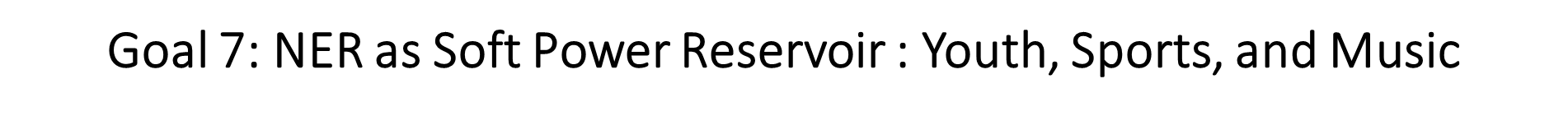 To develop NER into a thriving hub of Soft Power : Youth, Sports, Music, Food and other Entertainments  would globalize the locals and bring newer vistas of development and change.
Demonstrative potentials
NER has 4 %  of the youth population of the nation 
Endowed with inherent talents in sports, music, art, food and other cultural domains. 
Evident in the performance and achievements in Olympic Games, Asian Games, Commonwealth Games, International Film and Art Festivals.  
With institutional mechanisms, these talents can be 
         # Monetised # Industrialised  # Deployed as soft                            
             power tools in implementing the Act East Policy and Foreign Policy      
Vision for 2047
Expansion of sports , music, food and entertainments infrastructure
Professional training and newer technology induction
Community mobilsation
Bring national and international institutions 
10 more UNESCO Heritage sites in the NER in addition to the present four sites.
New generation of youths has developed entrepreneurial ability, outward looking attitude, competitive fervor and modern skills remarkable performance in sports, music, fashion, media and civil society actions.
NER : one of the highest youth populations in the country
1
2
YOUTH MISSION 2047 : OVER 100 SCORES STRATEGY
3
Attractive traits like naturally talented, fast learners, strong family and societal bonds, quicker adaptability, largely English speaking, creative and innovative and higher degree of sociability and cultural assimilations.
100 international sports persons including for the World Championship, Olympic, Asian and Commonwealth Games
100 IAS, IFS, IPS Officers ; 100 IES, ISS & Forest Service officers
100 National and international musicians, film makers, fashion designers, architects
300 PhDs from the top professional institutes from IIM, IIT, NIIT, IIIT, NIFT, IISc, IIMC
100 Top medical practitioners and bankers 
100 Top Civil Society Actors and Community Leaders
100 Top Media Professionals and Academics
100 Top entrepreneurs and Start ups
100  Top Scientists, Technocrats and Innovators
100 Brigadiers, Commodore and Air Commodore.   
100  Graduates from FTII-Pune, NSD-Delhi and other film academies
Investment in Sports                   Investment in Music as a Soft Power
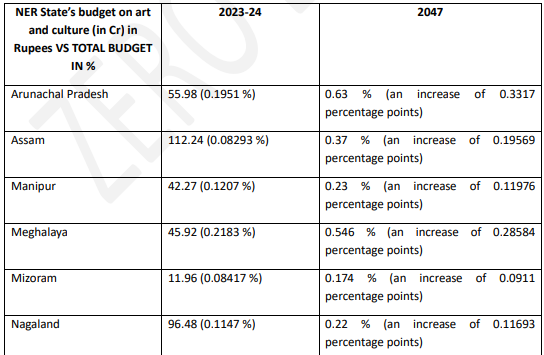 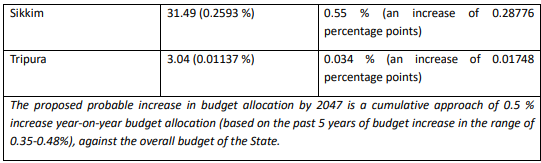 Goal 8:   The Peace Dividend 2047
Conflict driven instabilities have been a reality in the NER
Cost of Conflicts and instabilities have been high and damaging. 
If one stood in a place like Guwahati, within 700 kms perimeter one could find all varieties of global conflicts. 
No single and compact geographical region has recorded 
Except the nuclear war, one can name any genre of conflicts in the NER.  
Last 15 years : sharp decline in both Conflicts and Killings : Range of Peace Accords signed and huge gains from stabilities 
To develop NER as a citadel of peace and tranquillity that would trigger and accelerate growth in all fields. 
 Examples of Peace Dividend : Vietnam, Japan and others with similar geography, ethnicity-communities,  cultural ecology
This will in turn ensure human, national and environmental security
 Demonstration effect in other conflict affected regions
PEACE DIVIDENDS AND SDG ACHIEVEMENT CAPITAL OF  INDIA
Peace and Conflicts in the NER :
Peace Dividend : Multi-dimensional Poor Headcount Ratio 2023
Assam : Cost of Conflicts : Declining Phenomenon
Assam : Annual Fatalities 2000-2024
How Peaceful States made increasing contributions to the Shares in the GDP of North East Region
Several options of redesigning the institutional architecture to attain these vision goals.
 
Suggested Out-of box designing of institutional architecture
NEW INSTITUTIONAL ARCHITECTURE 2047
01
National Act East Commission headed by the Prime Minister 

Key instrument of Reverse Integration and Vision 2047 Implementation 

NAEC Oversee - Operationalisation of the NER Vision 2047
Provide broad strategic operational road map and policy guidance for the region. 

Members : Cabinet Ministers and Secretaries of core Central Ministries; 
Chief Ministers and Chief Secretaries of the NER states and 
Vice Chairman of NITI Aayog, National Security Adviser, Secretaries of MDoNER and NEC 
Eminent professionals, academics, noted civil society actors and community leaders will be the members.
During Golden Jubilee Celebration of NEC on 18th December, 2018
Hon’ble Prime Minister’s Vision for North East
HPM Narendra Modi has visited NER 0ver 65 times during 2014-2023
The Asht Lakshmi
As Gateway to South East Asia
Asht Lakshmi (8 states of the region) government should work on 8 foundation pillars for its development, viz. Peace, Power, Tourism, 5G connectivity, Culture, Natural farming, Sports, Potential
“Northeast is our gateway to South -East Asia and can become a centre for development of the entire region.”
Development through Connectivity
In last 8 years, number of airports in the region has jumped from 9 to 16, and the number of flights have increased from about 900 before 2014 to around 1900. Many North Eastern states have come to Railway map for the first time and efforts are being done to expand the waterways also. The length of national highways has increased by 50% since 2014 in the region
PROGRESS SO FAR

Submission of Zero Draft (10th May 2024)

2 days Workshop at NEC (16th and 17th May, 2024)

Draft presentation to the Hon’ble Minister of the MDoNER (12th July 2024)
PROGRESS SO FAR & WAY FORWARD
Diverse Stakeholders consultations on Draft Document
1st Sept-30th September 2024
Revisions and Finalization of Vision 2047
1st October-15 October, 2024
Signing of the Vision 2047 Document
 by the Hon’ble Chairman of the North Eastern Council, 

Hon’ble Minister of MDoNER and the Chief Ministers of the North East Region
October 2024
Launching of the Vision 2047 by Hon’ble Prime Minister of India
November 2024
THANK YOU